Archaeological Institute of America
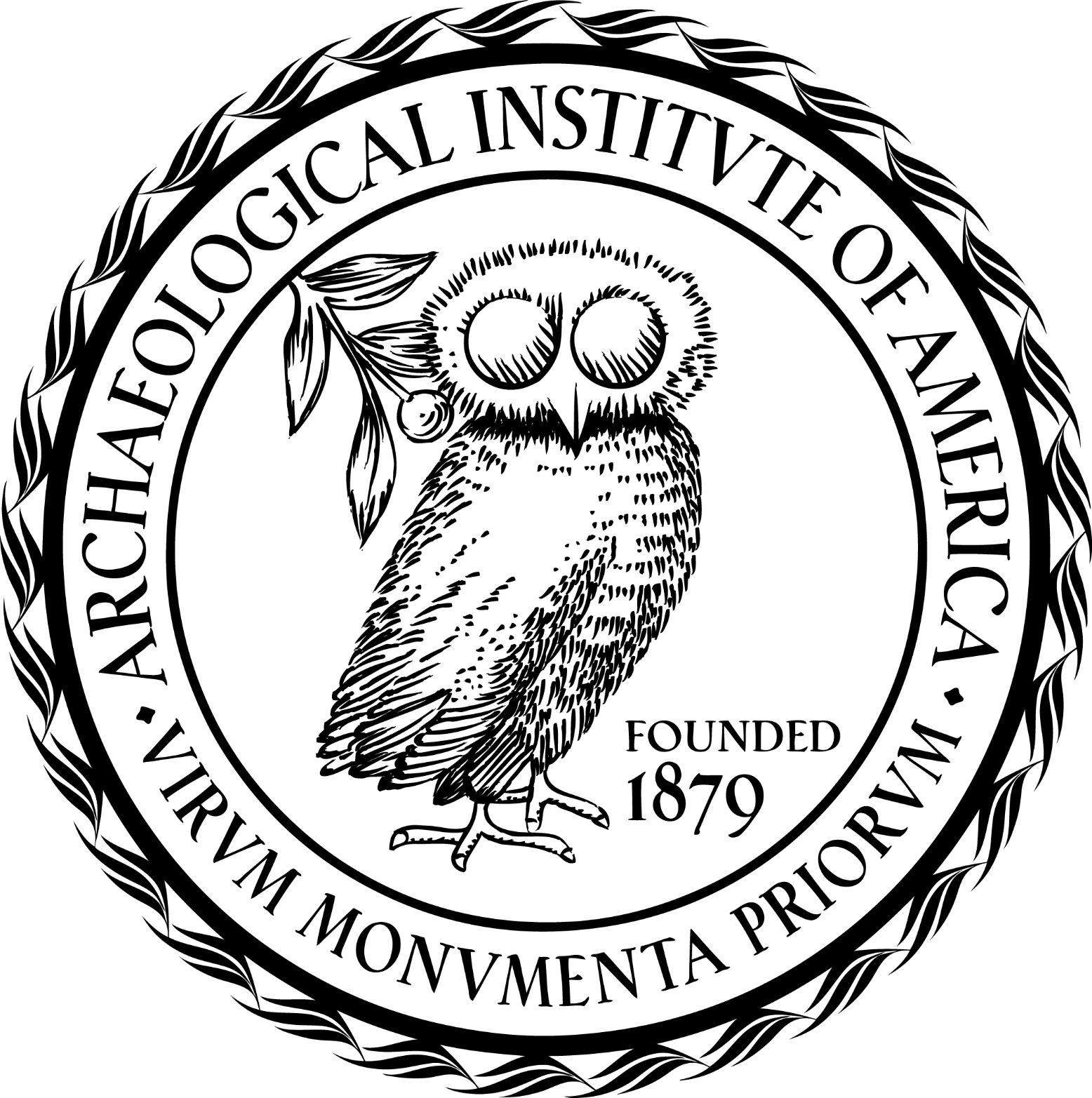 excavate
educate
advocate
The Elizabeth S. Ettinghausen Lecture
www.archaeological.org